Map of Mesopotamia
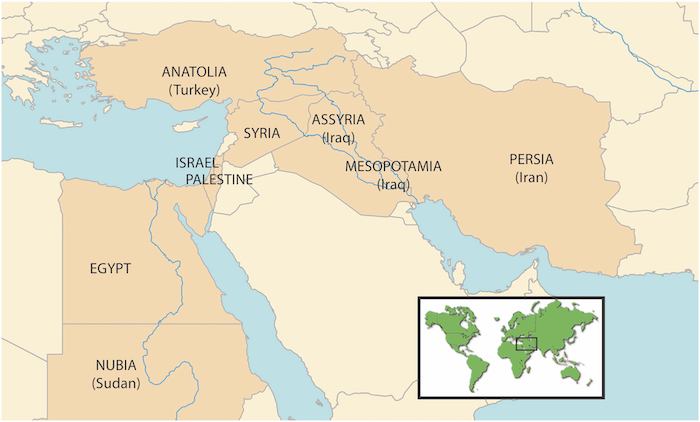 Map with Tigris and Euphrates Rivers
Map of the Ancient Near East
Ur
Warka Vasec. 3200-3000 BCEAlabaster3 feet ½ inches tallUruk, Sumer (Modern Iraq)
Warka Vase
Warka Vase
Detail of Warka Vase
Detail of Inanna, Warka Vase
Diagram of Warka Vase
Inanna
Detail of Offerings to Inanna, Warka Vase
Standard of Ur
c. 2600 BCE
Royal Cemetery, Ur
Limestone
Register
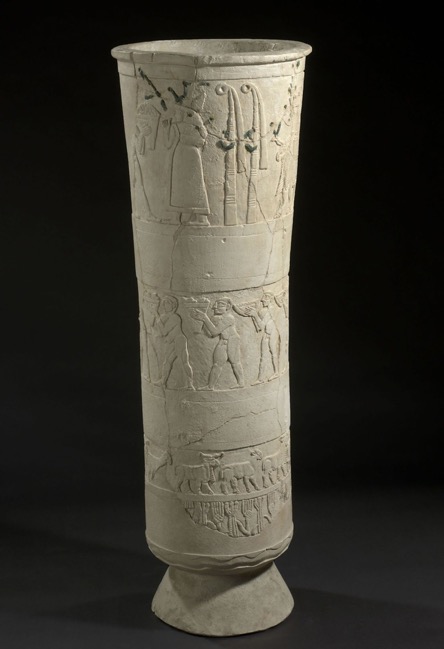 Standard of Ur and Warka  Vase
Standard of Ur
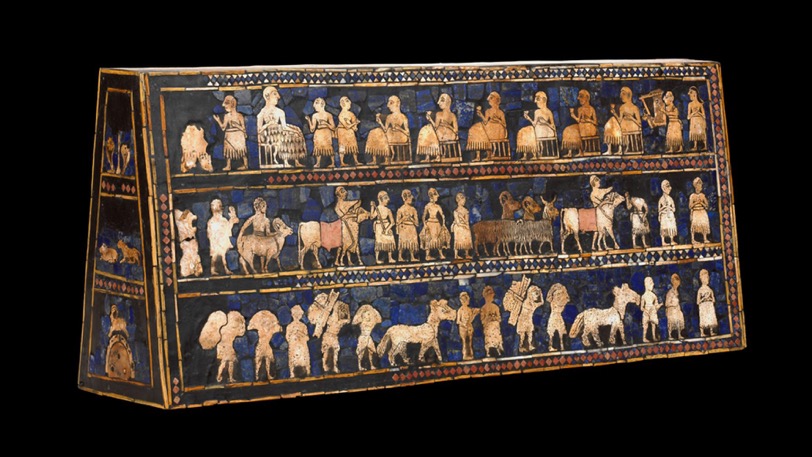 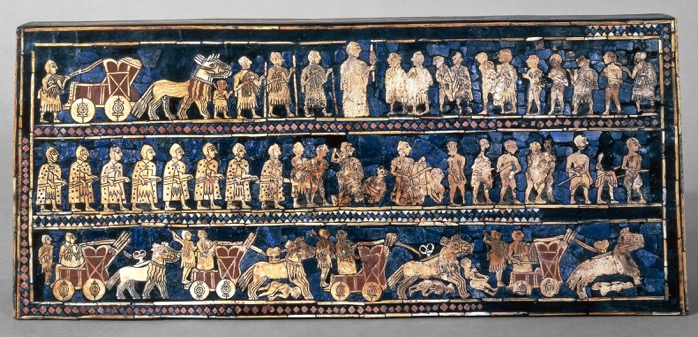 Standard of Ur
War
Peace
Detail of Standard of Ur
Tell Asmar Hoardca. 2900-2550 BCEGympsum, Limestone, Alabaster8.2-28.3 inches tallEshnunna (modern Tell Asmar), Iraq
Standing Worshipper from Tell Asmar
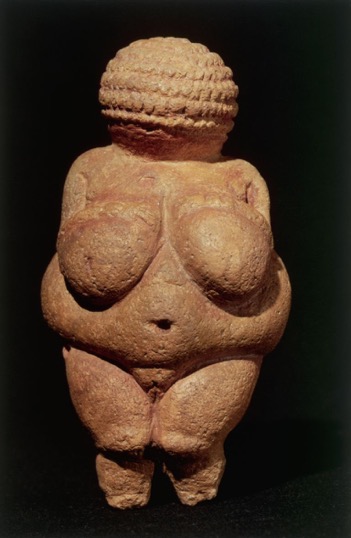 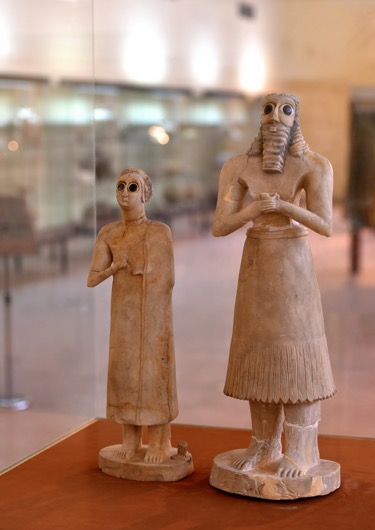 Tell Asmar Hoard
Venus of Willendorf
Map of Sumeria
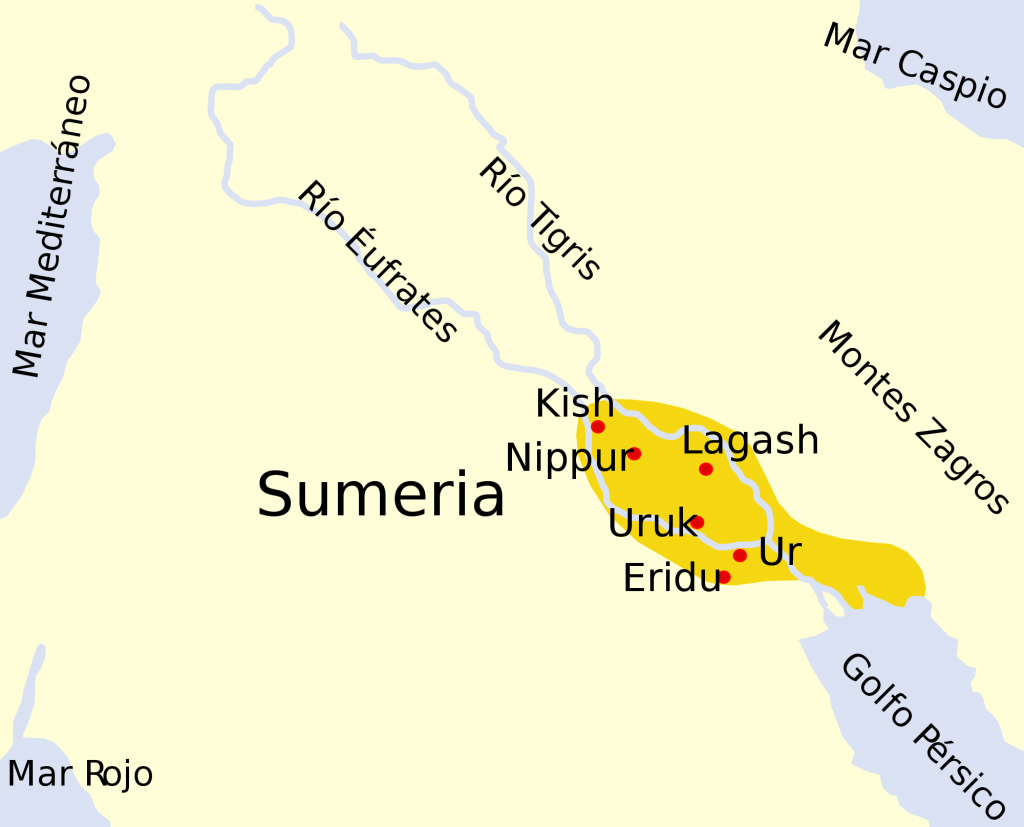 Ziggurat of Ur21st Century BCEMudbrick, faced with Bitumen210 x 148 x 98 feetUr, Iraq
Ziggurat of Ur
Diagram of Ziggurat of Ur
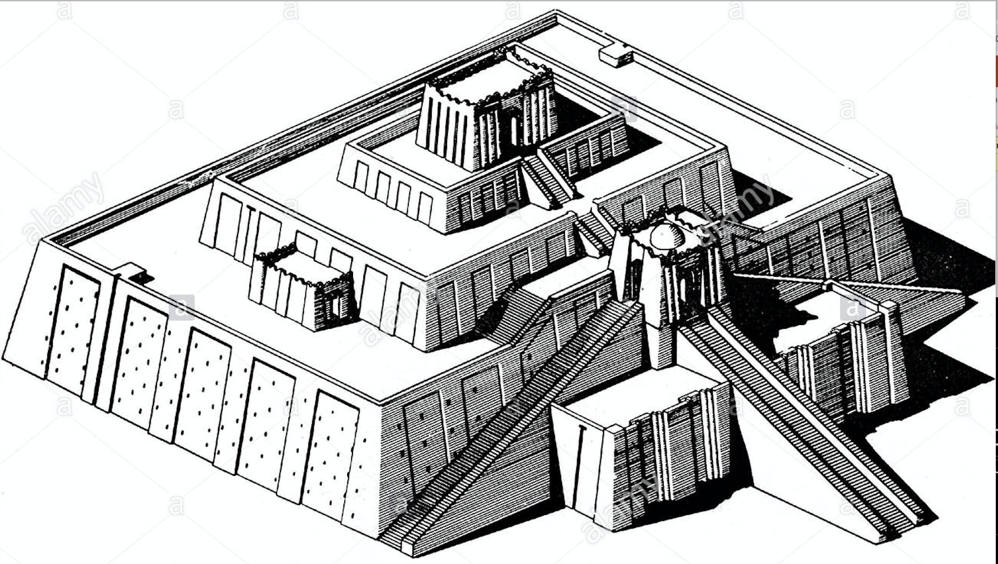 Ziggurat of Ur, before Restoration
Map of Babylonia
Law Code Stele of Hammurabi1792-1750 BCEBabylonianBasalt (stone)7.4 feet tall
Law code Stele of Hammurabi and Venus of Willendorf
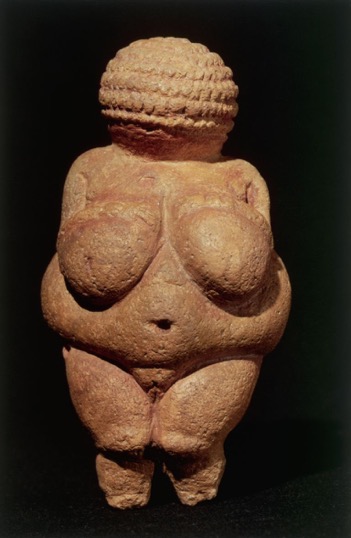 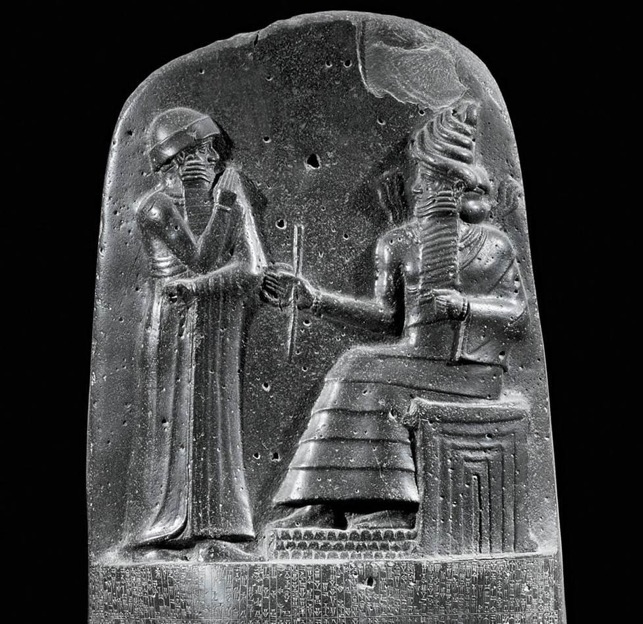 Law code Stele of Hammurabi
laws
Hammurabi
Shamash